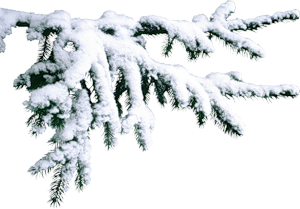 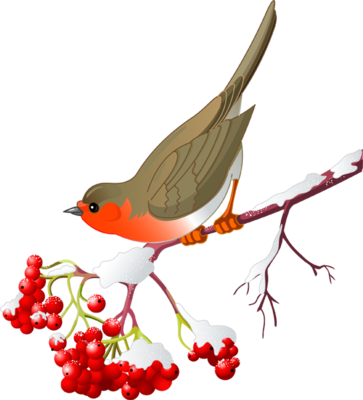 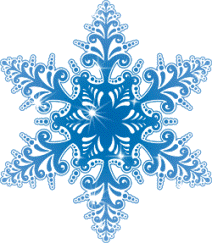 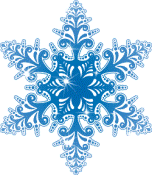 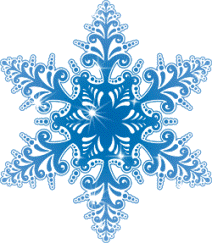 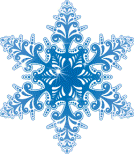 ЗИМА. ЗИМНИЕ ЗАБАВЫ
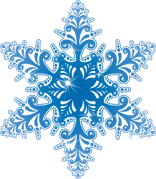 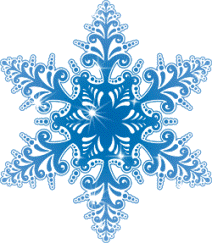 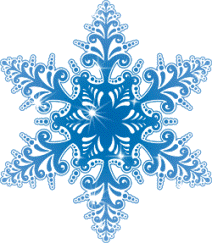 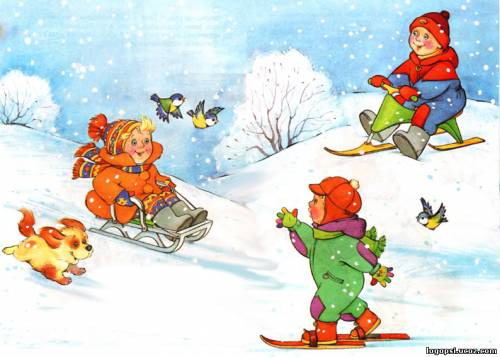 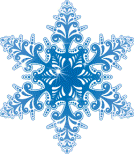 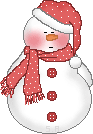 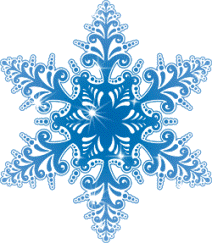 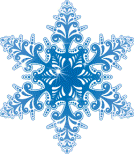 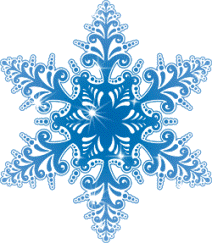 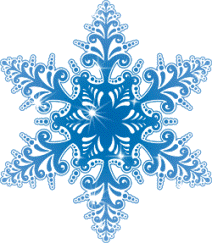 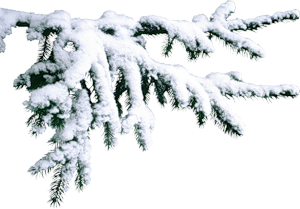 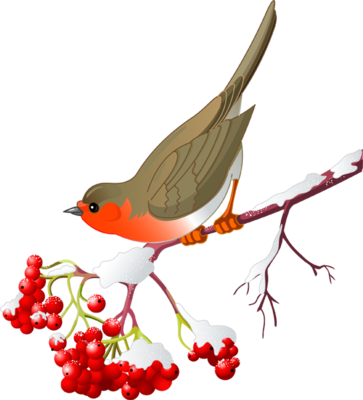 Вот зима пришла серебристая,Белым снегом замела поле чистое.
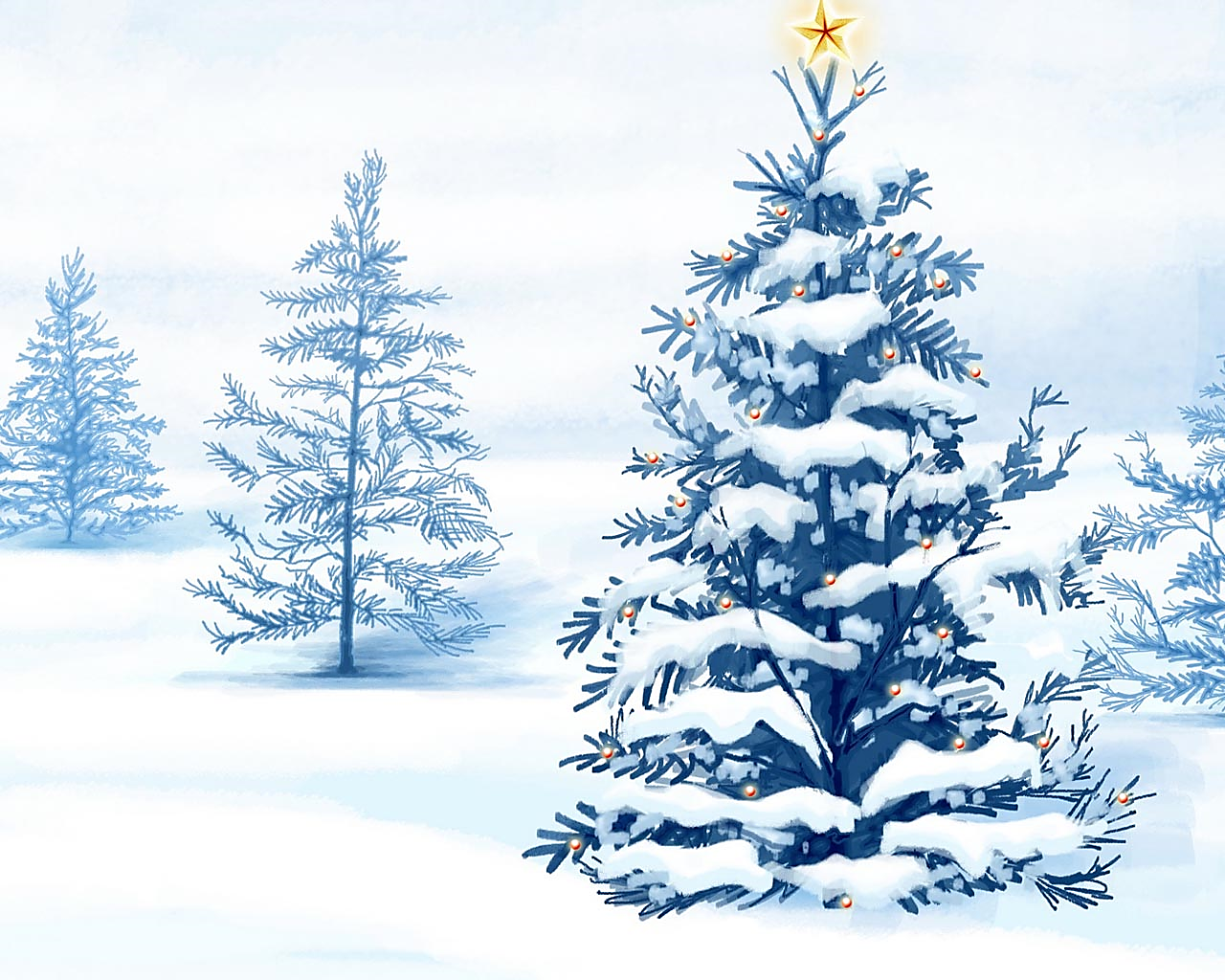 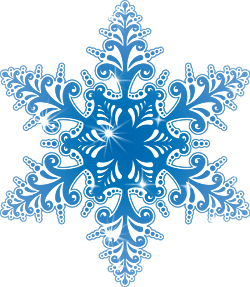 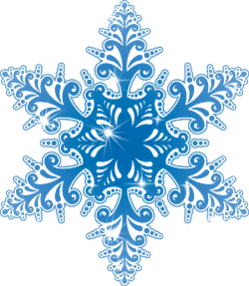 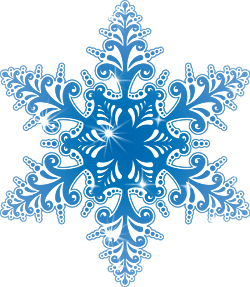 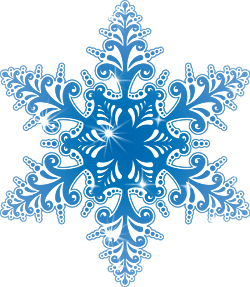 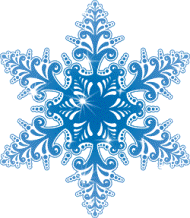 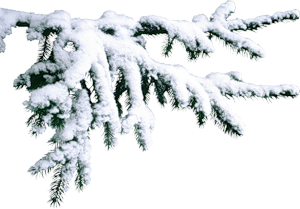 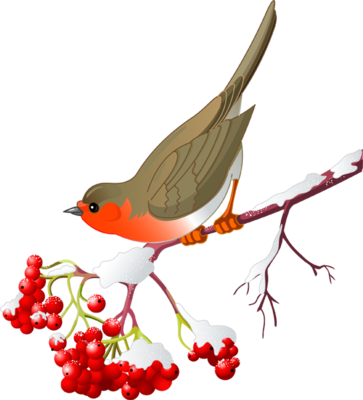 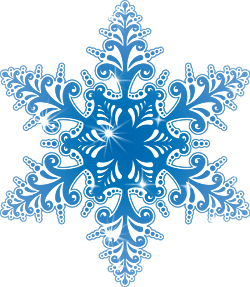 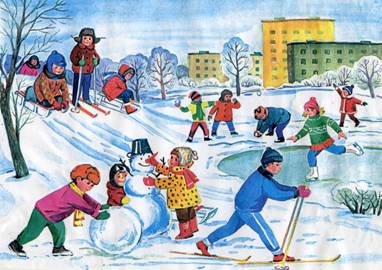 Над землёю закружилаВновь зима свой хоровод.Пусть  здоровье, радость, силуЗимний спорт нам принесёт.Все мы скажем : «Нет!»- простуде,Нам морозы нипочём.Мы дружить с коньками будем,С клюшкой, шайбой и мячом.
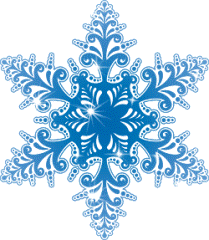 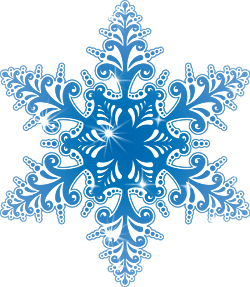 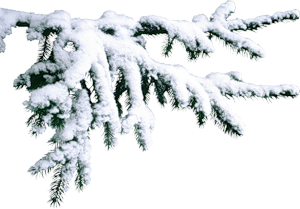 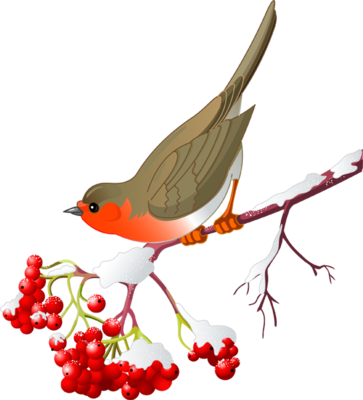 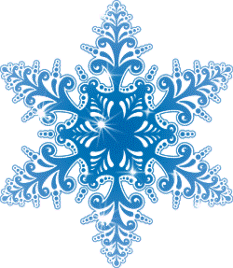 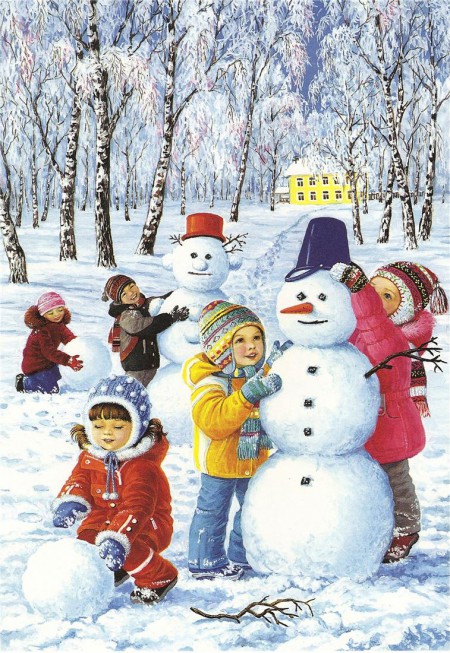 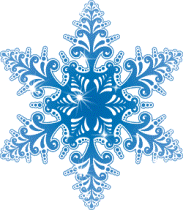 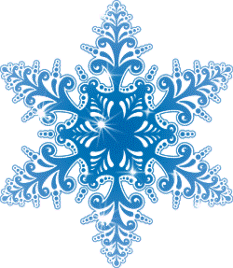 Что за снежные мячиКатят дружно малыши.Есть морковка, угольки.Стоят стражники Зимы.
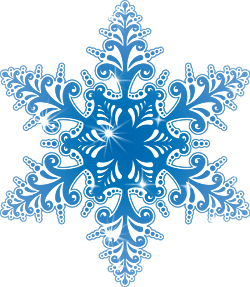 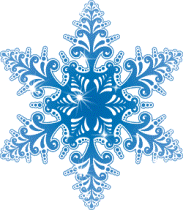 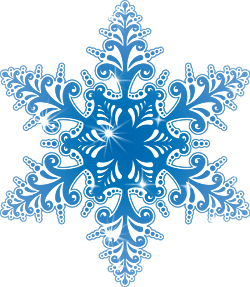 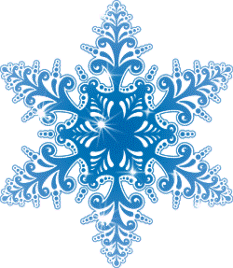 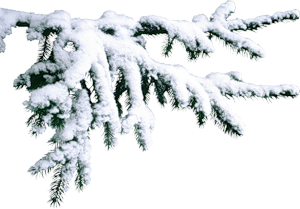 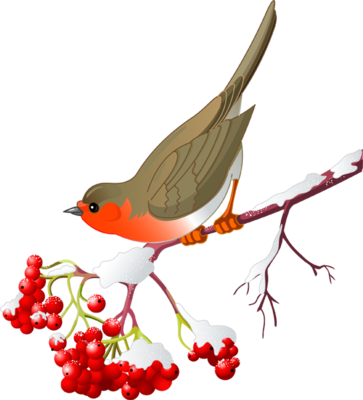 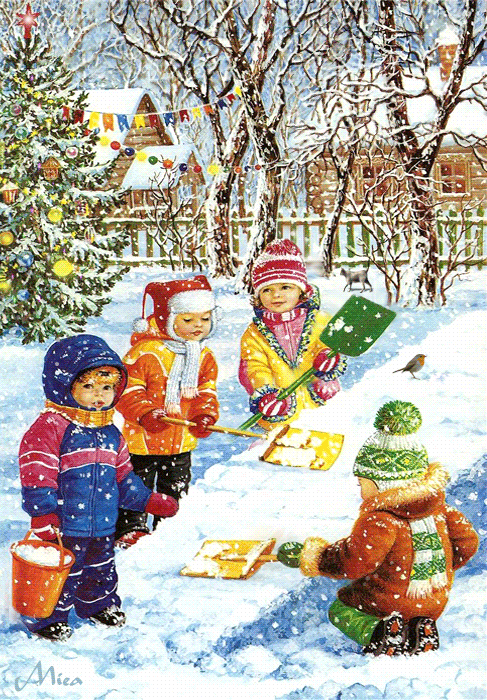 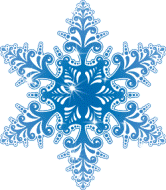 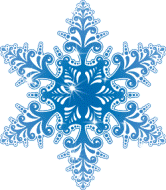 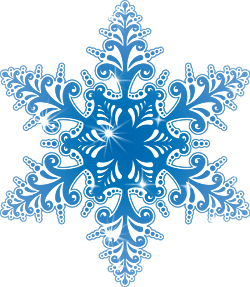 В белой  шубке горкаВ гости ждёт  тебя.Бери санки и скорейС ветерком промчись по ней.
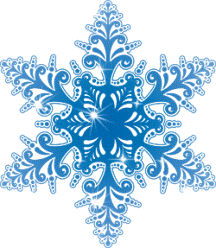 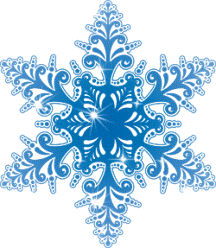 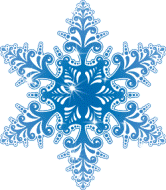 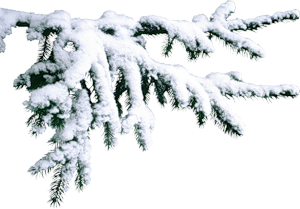 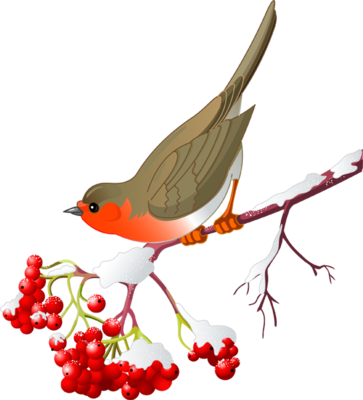 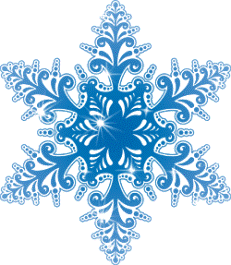 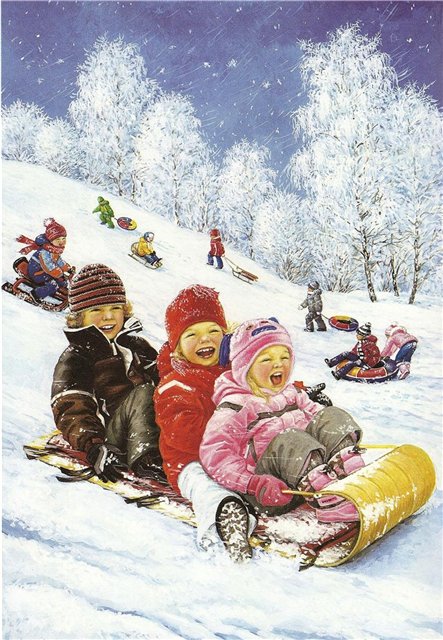 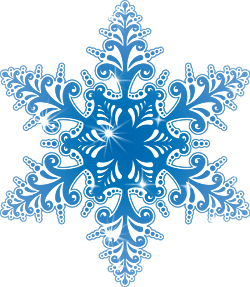 Нелегко иногда забираться туда,Но легко и приятно прокатиться обратно.
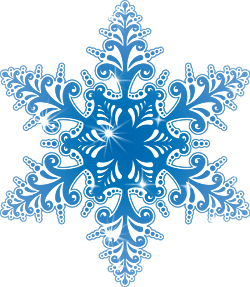 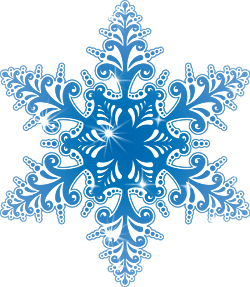 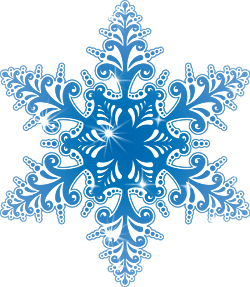 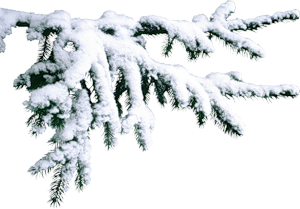 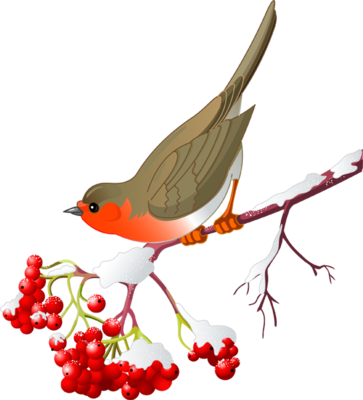 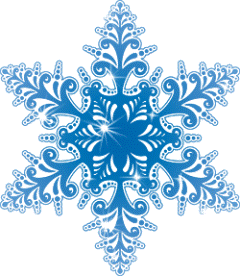 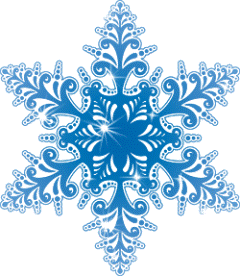 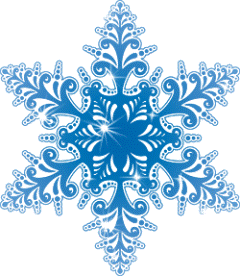 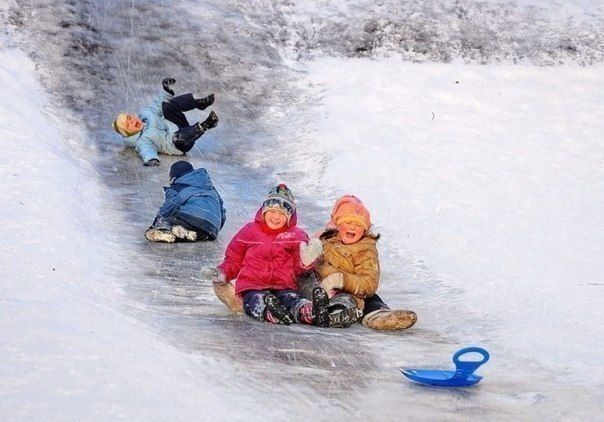 Ребята с горки мчатсяЛедянкой снег сметая,Катанием наслаждаются И  зиму восхваляют.
А на горке, на горе-Лёд на радость детворе.И летят со свистом санкиЛыжи, пёстрые ледянки.
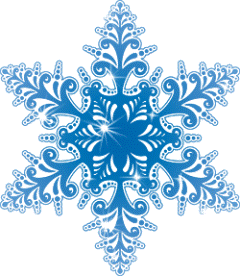 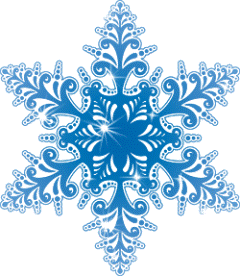 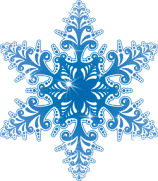 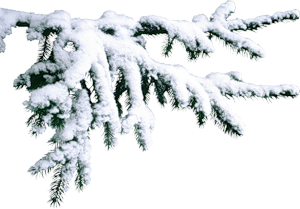 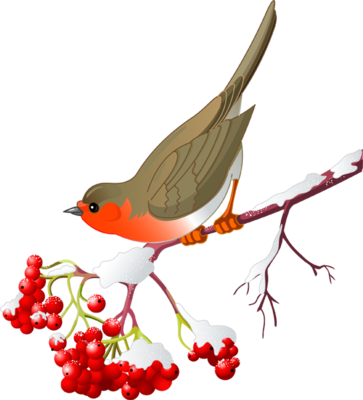 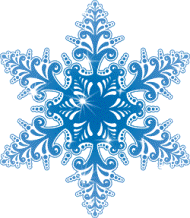 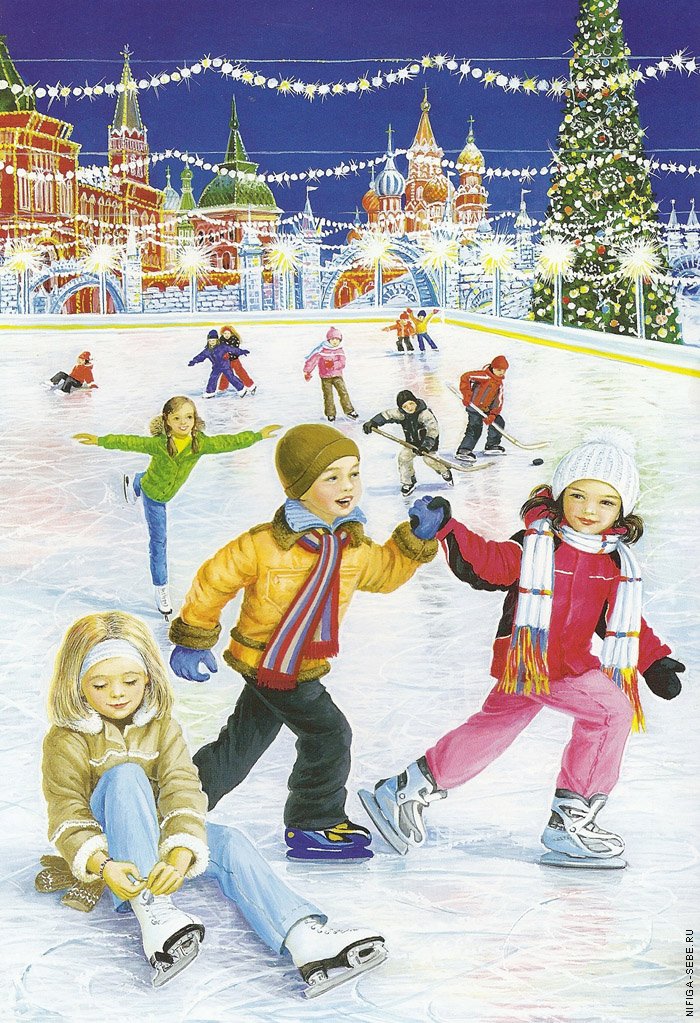 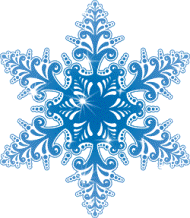 Я катаюсь на коньках, разогрелись ушки!Рукавички на руках, шапка на макушке!Раз, два – чуть не поскользнулась,Раз, два – чуть не кувырнулась.
Ледяного блюдца блескСтанет  радостью для всех.И надев свои конькиНарезают все круги.
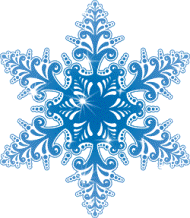 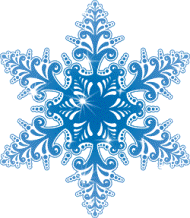 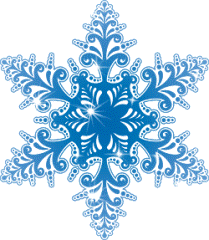 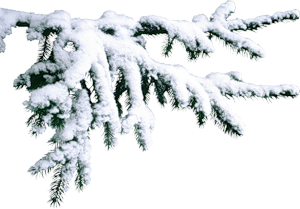 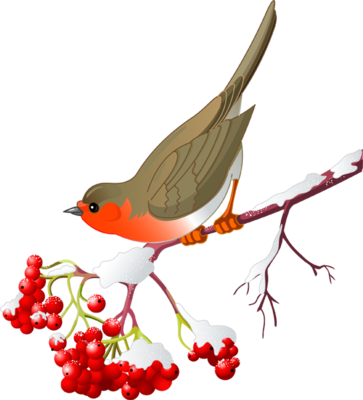 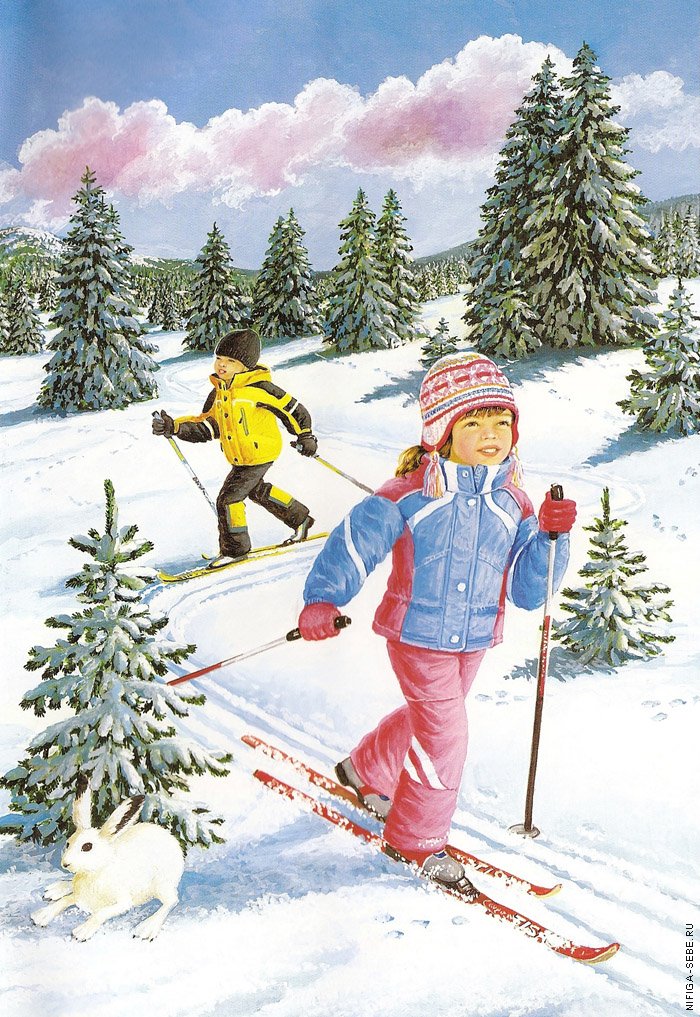 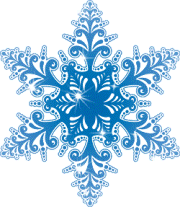 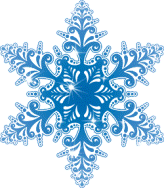 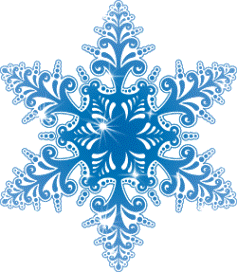 Ровно стелятся две ленты,Две блестящие змеи.Это лыжников приметы,Вдалеке они видны.
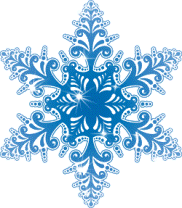 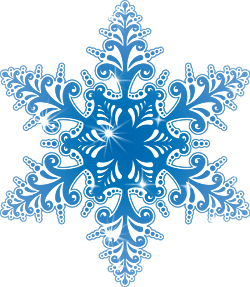 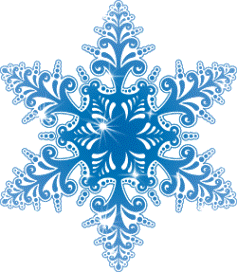 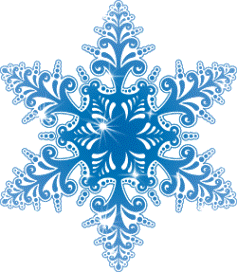 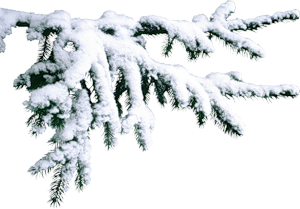 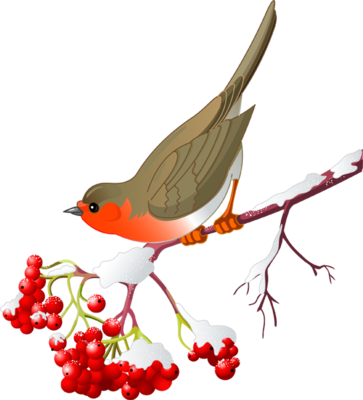 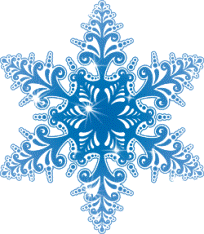 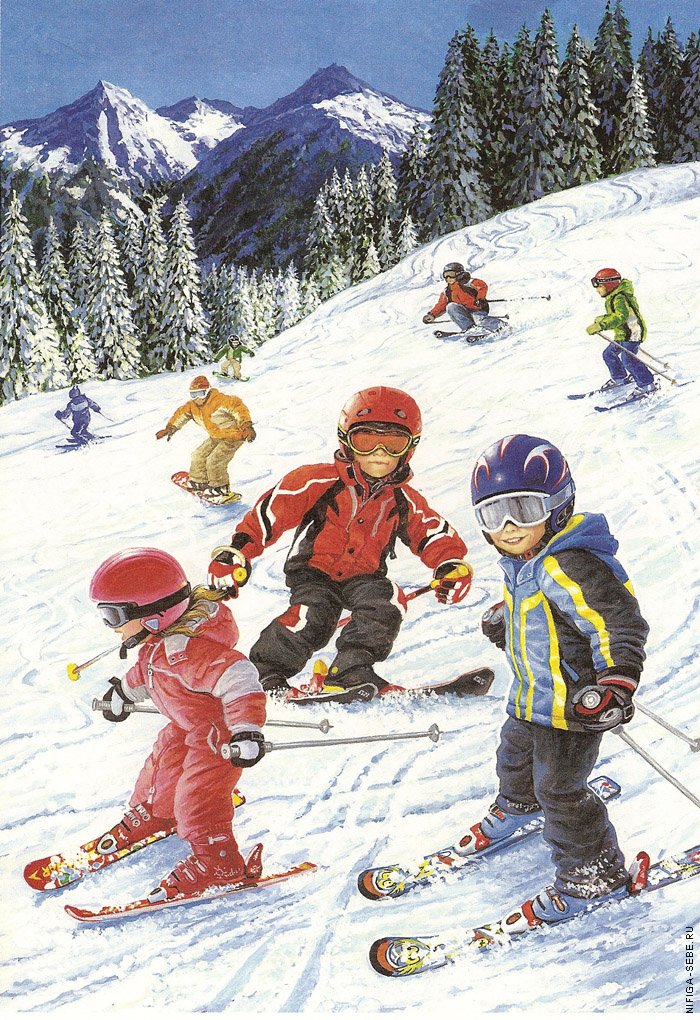 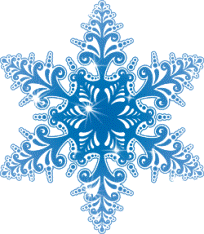 В зимний день я не скучаю;Быстро лыжи надеваю,В руки я беру две палки,С ветерком играю в салки.На лыжах еду с горки,От радости кричу.Тряхнуло на пригорке,И я лечу, лечу.
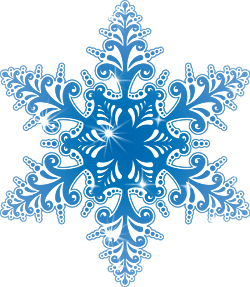 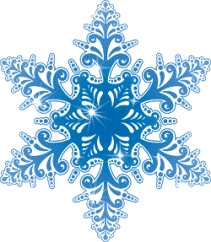 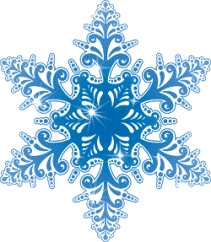 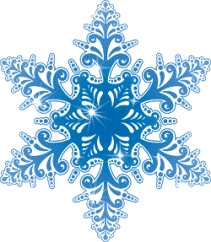 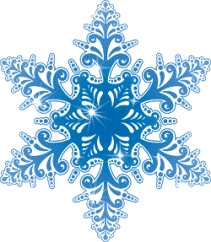 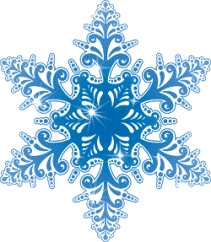 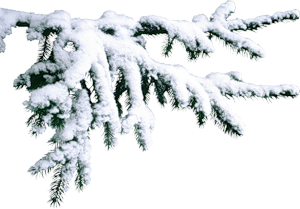 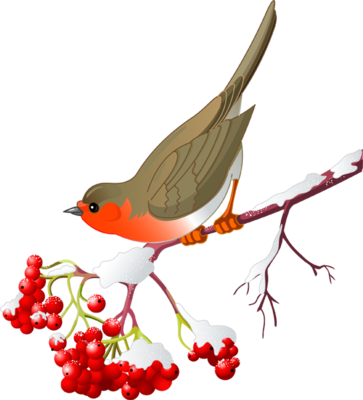 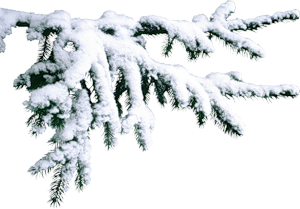 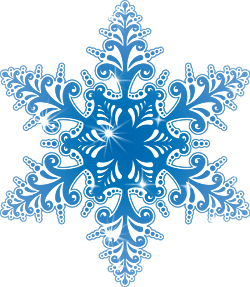 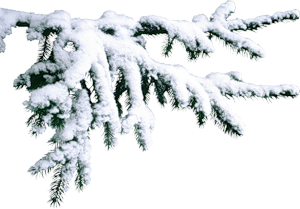 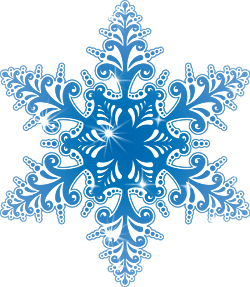 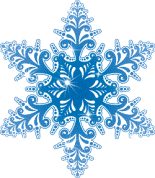 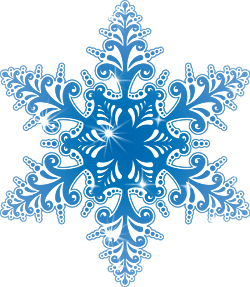 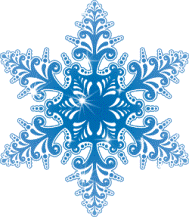 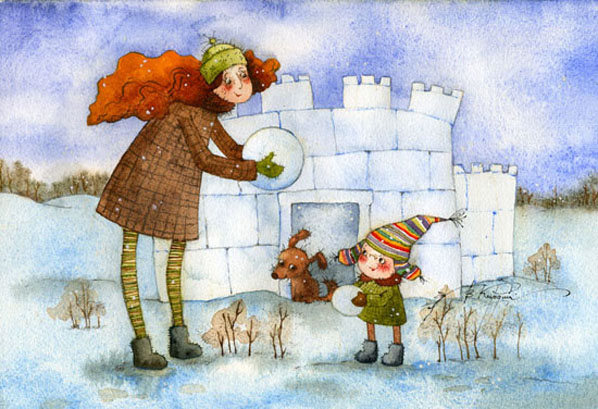 Снег искрится, снег кружится,Вдруг мне это только снится.Что же стало вдруг со мной?Я как будто бы герой,Крепость снежную своюЗащищаю в злом бою!Все удары отражаю,Всех снежками закидаю!
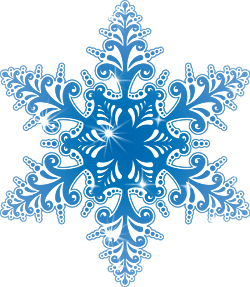 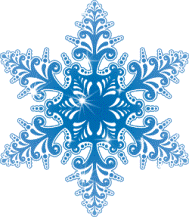 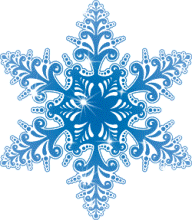 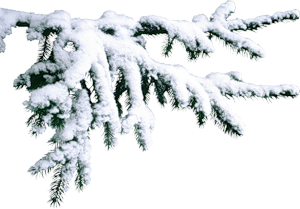 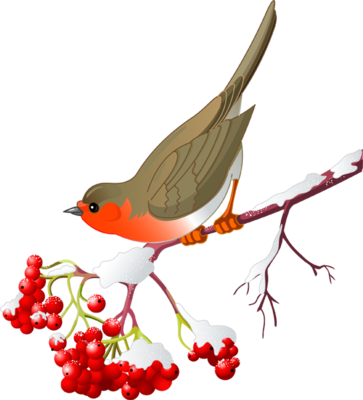 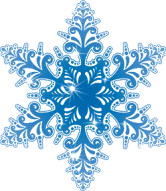 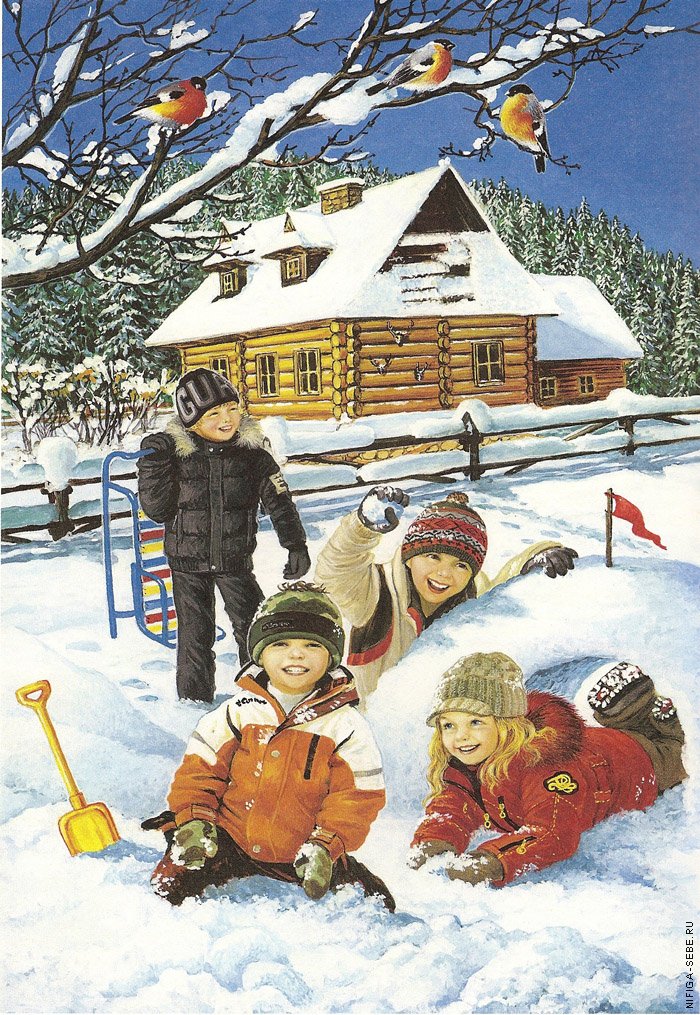 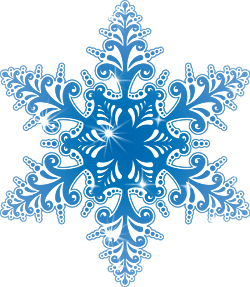 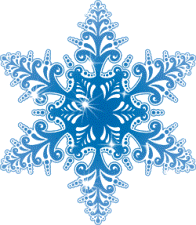 К нам зима пришлаС собой холод принесла,Слышен смех детворы,Много игр у зимы.
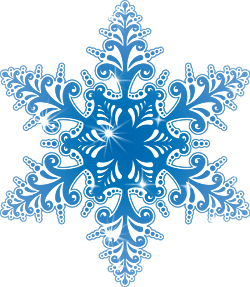 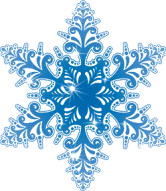 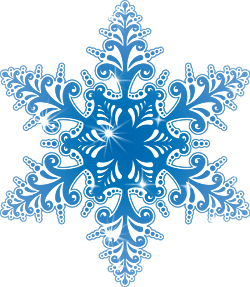 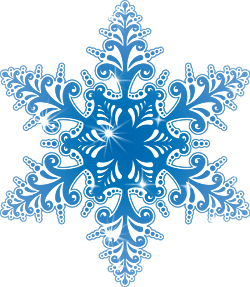 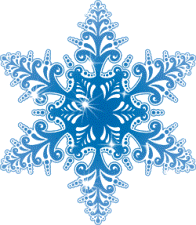 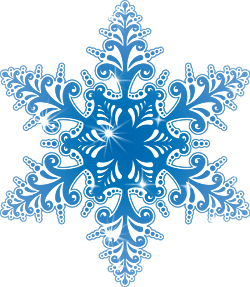 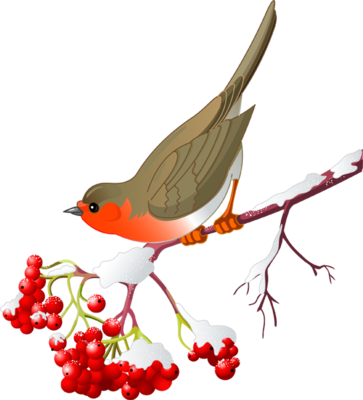 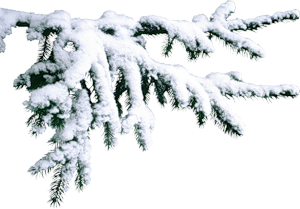 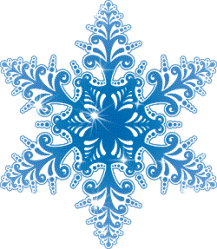 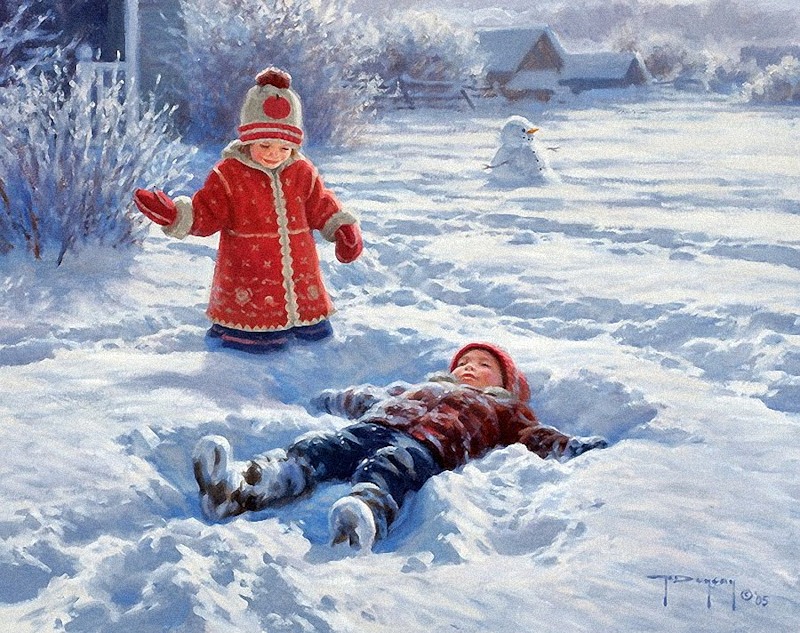 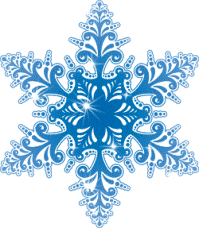 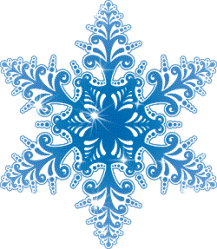 Тихо падает снежок,То зима пришла , дружок!Мы играем, веселимся,И мороза не боимся!
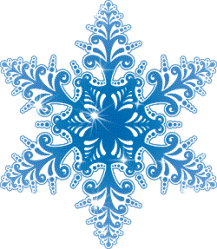 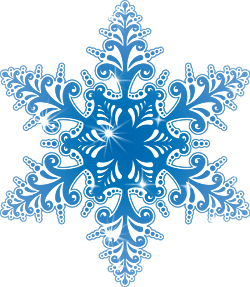 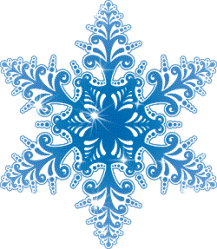 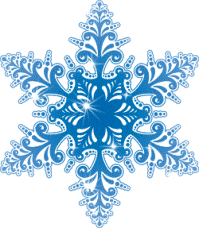 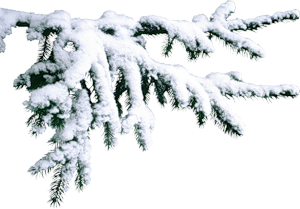 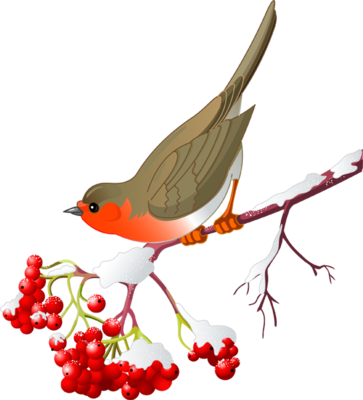 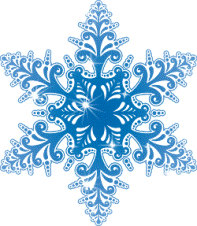 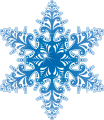 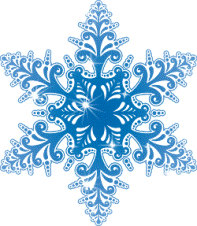 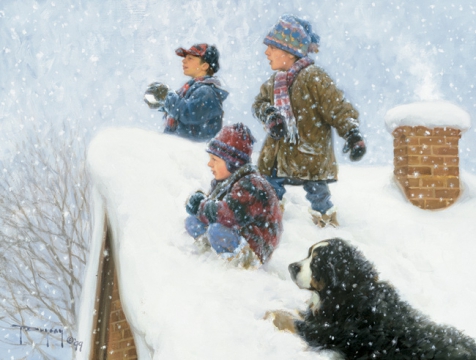 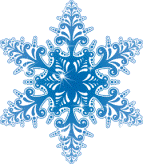 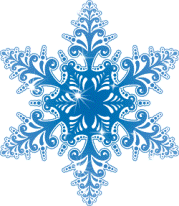 Раз, слепила я комок,Кругленький и крепкий.Два, метнула я снежокИ попала в Светку!Я бегу как от огня:Светка целится в меня!В эти зимние денькиВесело играть в снежки!
Зимняя баталия для всех;Две команды , снег и смех.И летят вокруг снежки.Победители все мы.
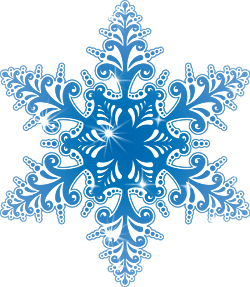 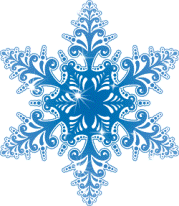 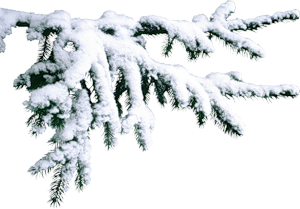 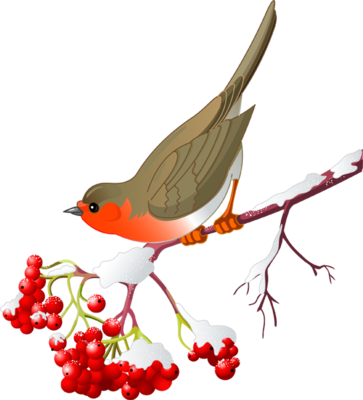 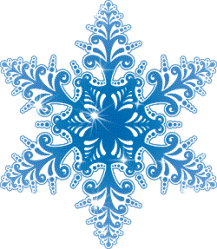 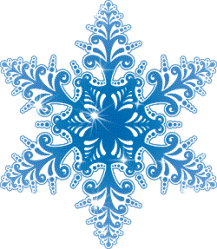 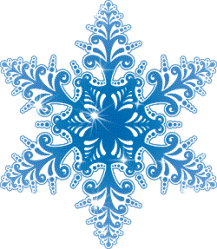 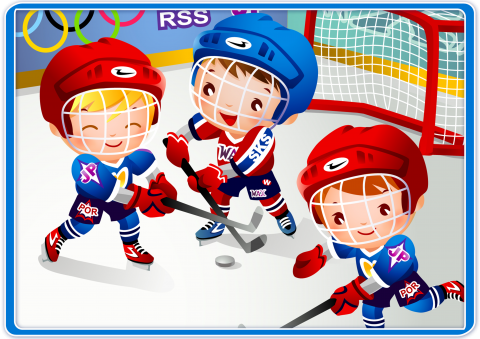 На ледяной площадке крик,К воротам рвётся ученик.Кричат все: «Шайба! Клюшка! Бей!»Весёлая игра хоккей!
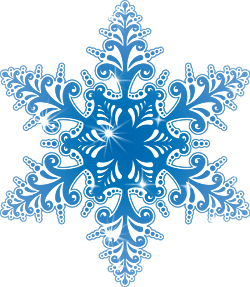 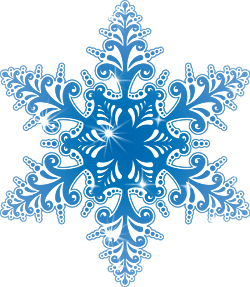 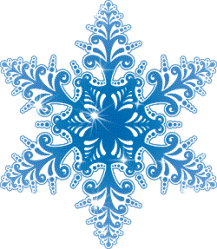 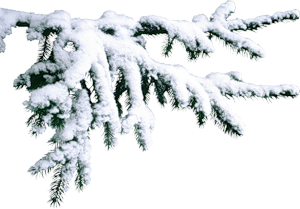 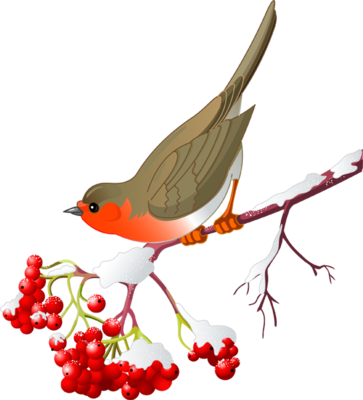 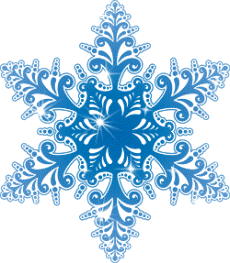 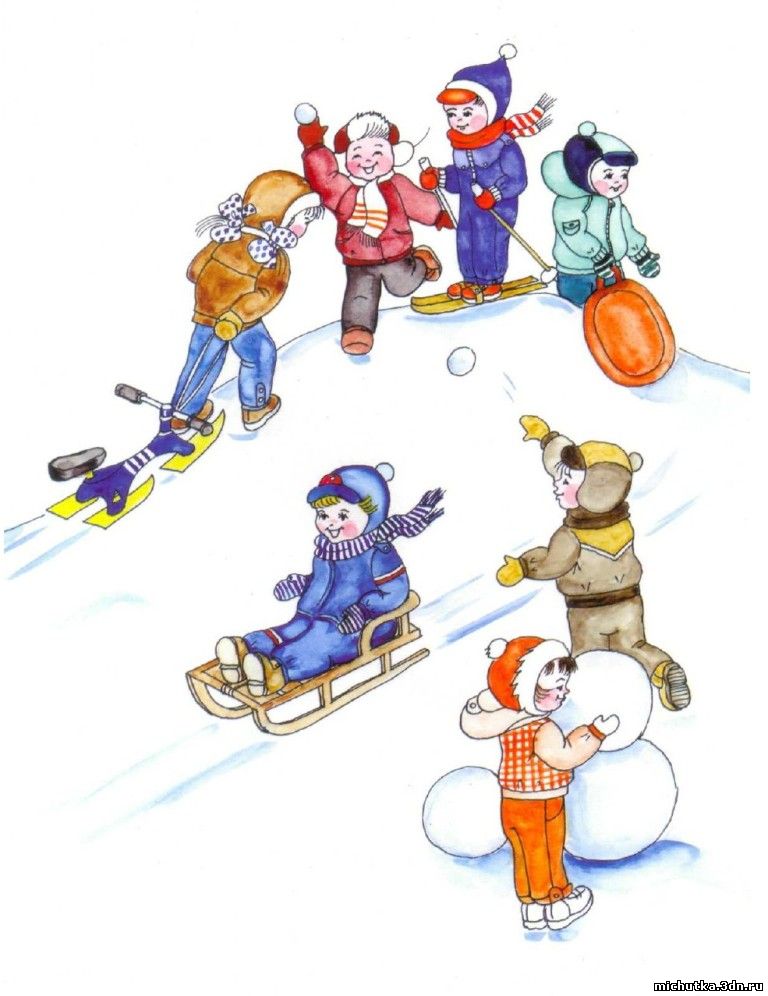 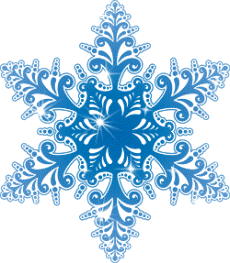 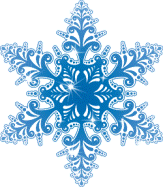 Саньке – санки, Лизе – лыжи,Кольке – клюшка и коньки.Наступили для детишекБлагодатные деньки.Снег в лесу и на аллеях,И река покрылась льдомОдевайся потеплееИ на улицу бегом!
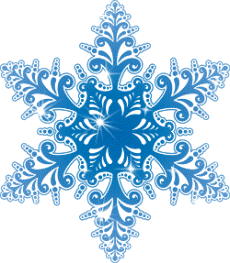 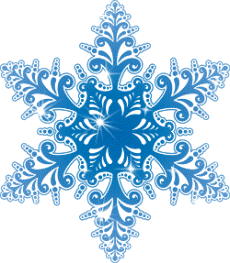 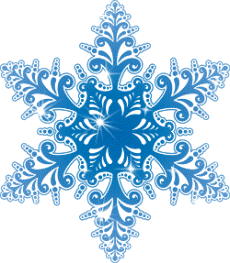 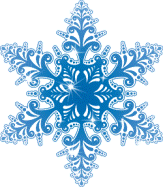 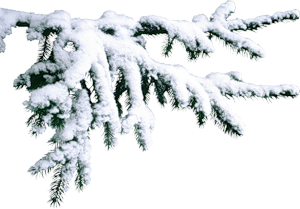 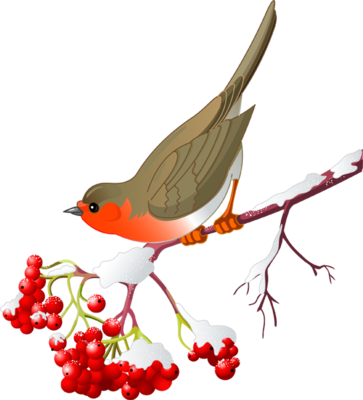 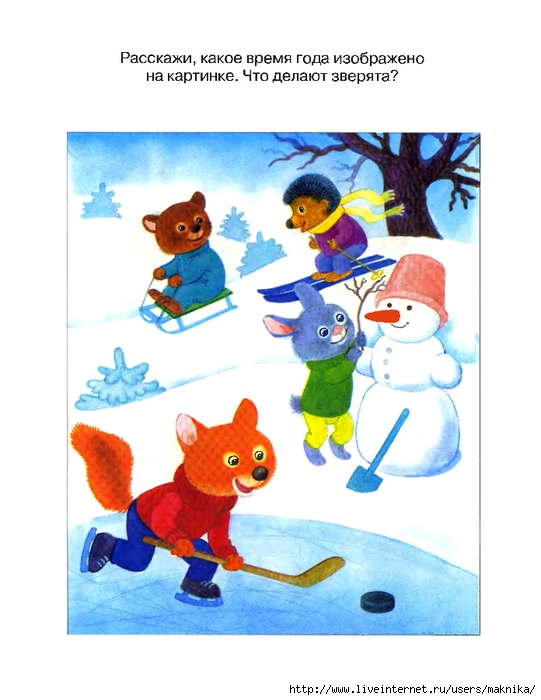 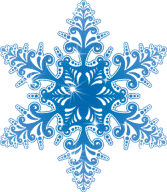 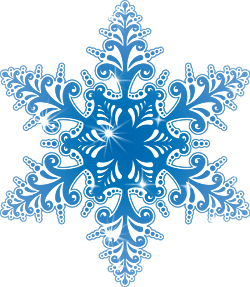 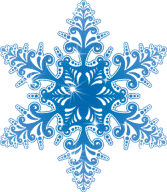 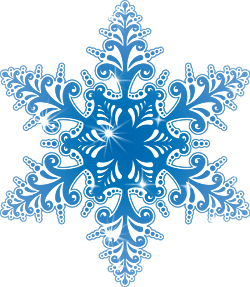 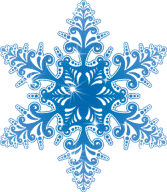 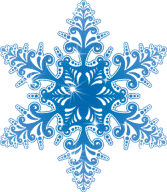 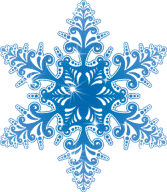 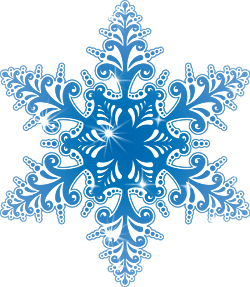 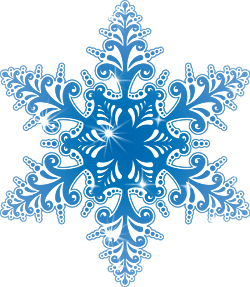 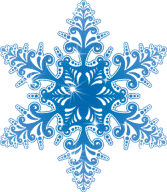 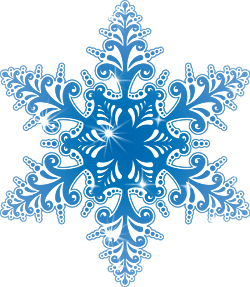 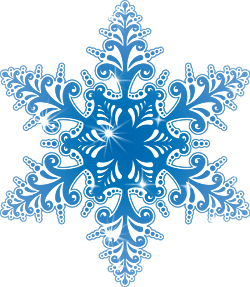 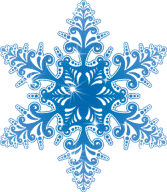 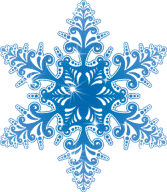 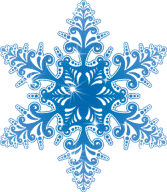 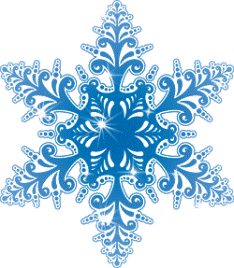 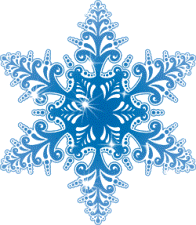 Отгадайте загадки про зимние развлечения.
Этой палкой бей смелей,Чтоб удар был как из пушки,Это палка - для хоккеяИ  она зовётся …..
Кто по снегу быстро мчитсяПровалиться не боится?
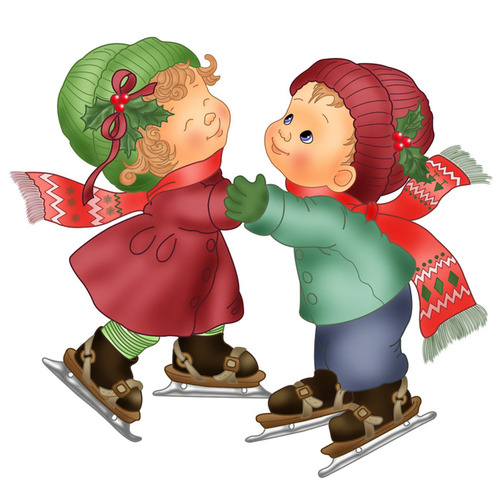 КЛЮШКА
ЛЫЖНИК
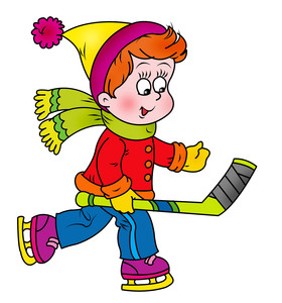 Мчусь как пуля я вперёд,Лишь поскрипывает лёд,Да мелькают огоньки.Кто несёт меня?....
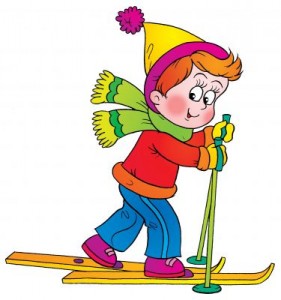 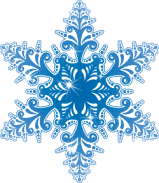 КОНЬКИ
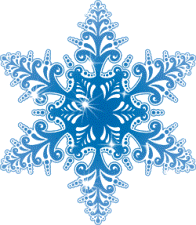 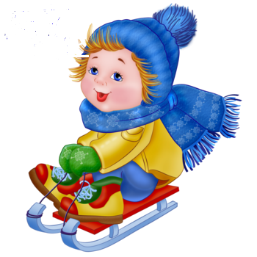 Жил я посреди двора,Где играла детвора,Но от солнечных лучей превратился я в ручей.
Есть такой цветок.Не вплетёшь в венок.На него подуй слегка:Был цветок и нет цветка.
СНЕГОВИК
СНЕЖИНКА
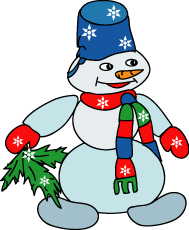 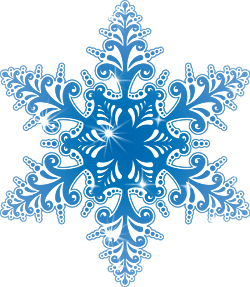 За верёвочку – узду,Через двор коня веду.С горки вниз на нём лечу,А назад его тащу.
САНКИ
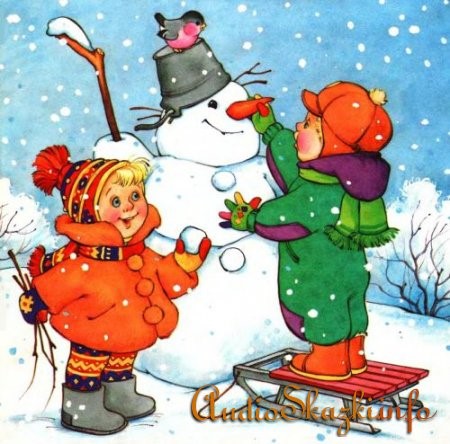 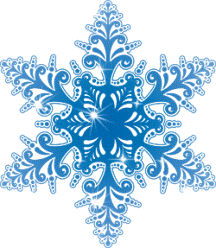 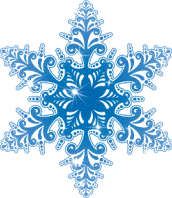 Всё лето стояли ,Зимы ожидали.Дождались порыПомчались с горы.
Ног от радости не чуя,С горки снежной вниз лечу я!Стал мне спорт родней и ближе.Кто помог мне в этом?...
ЛЫЖИ
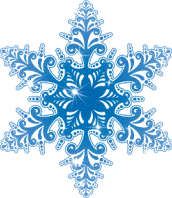 САНКИ
Мы слепили снежный ком,Шляпу сделали на нём,Нос приделали, и в мигПолучился…
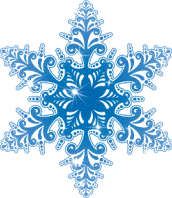 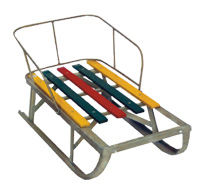 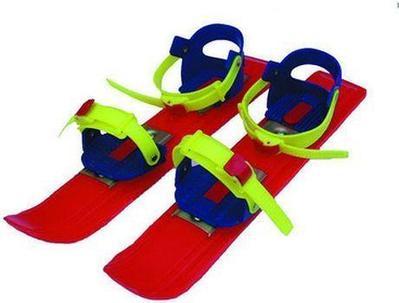 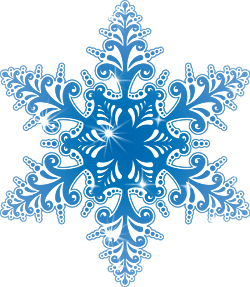 СНЕГОВИК
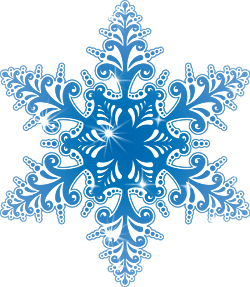 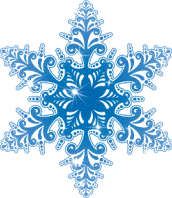 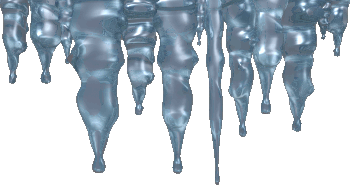 Я прихожу с подарками,Блещу огнями яркими,Нарядная, забавная,На Новый год я главная.
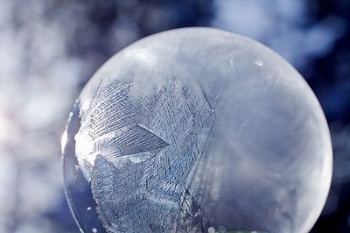 Морковка белаяВсю зиму росла.Солнышко пригрелоИ морковку съело.
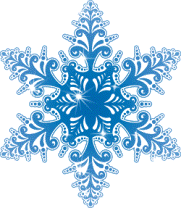 ЁЛКА
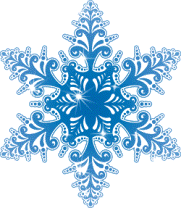 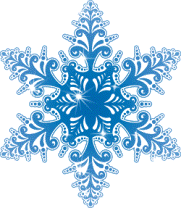 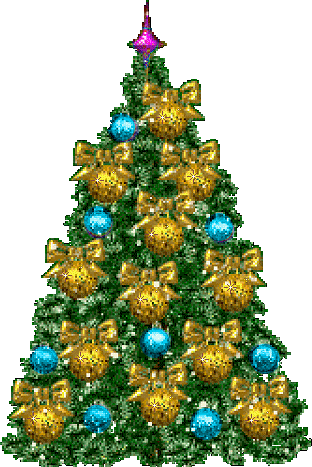 По снегу покатите – я подрасту,На костре согреете – я пропаду.
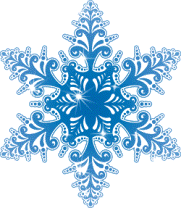 СОСУЛЬКА
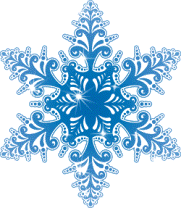 СНЕЖНЫЙ КОМ
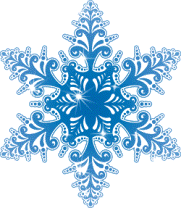 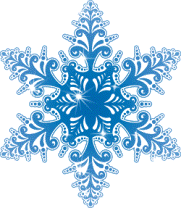 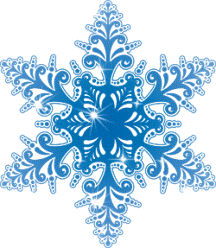 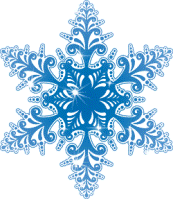 Вот она ёлочка нашаВ блеске чудесных огней!Кажется всех она крашеВсех зеленей и пышней!    В зелени прячется сказка:Белая лебедь плывёт,Зайчик скользит на салазках,Белка орехи грызёт.Вот она ёлочка нашаВ блеске лучистых огней!Все мы от радости пляшемВ день новогодний под ней!
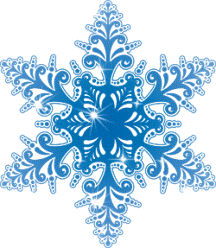 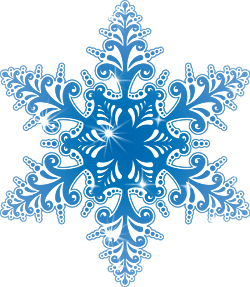 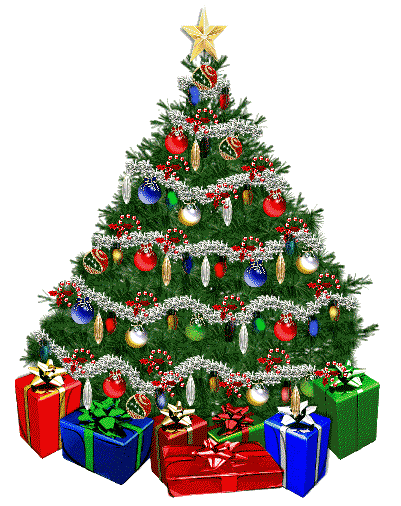 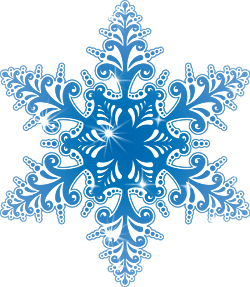 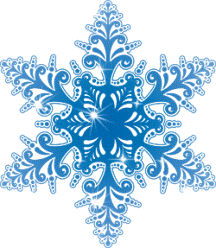 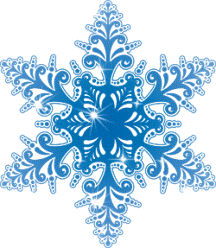 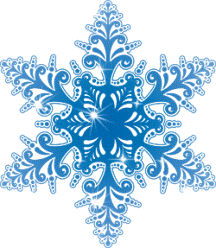 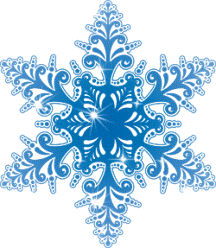 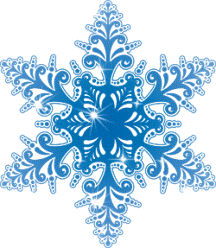 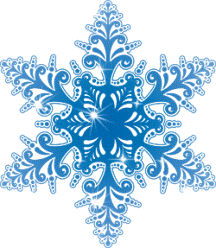 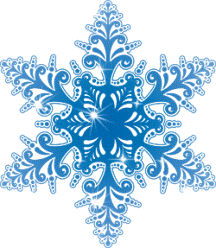 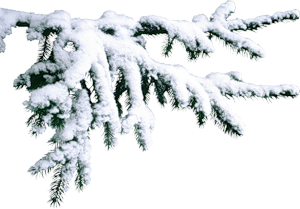 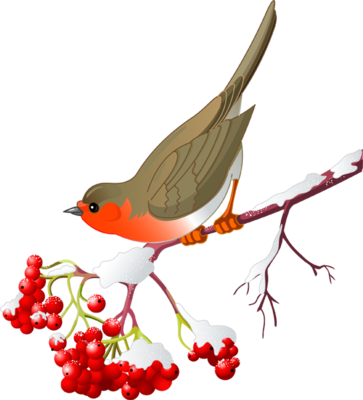 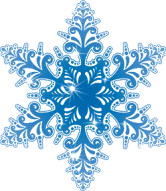 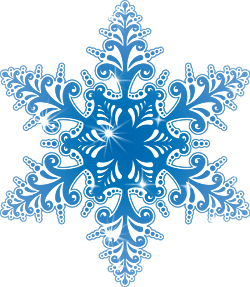 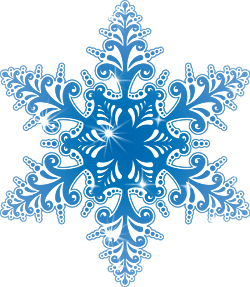 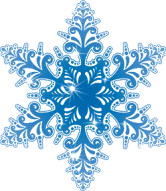 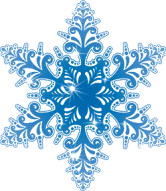 СПАСИБО ЗА ВНИМАНИЕ!
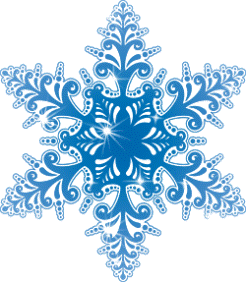 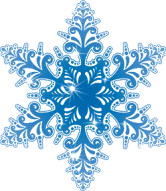 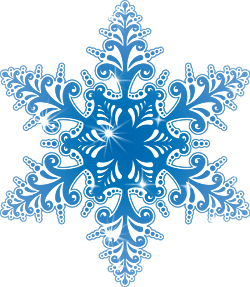 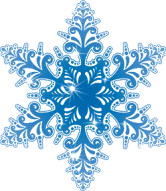 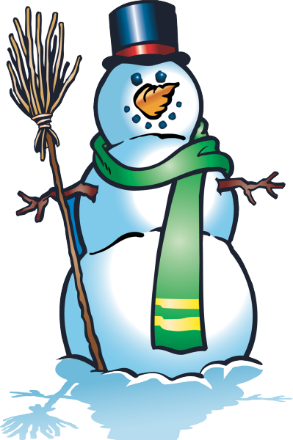 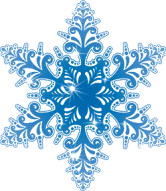 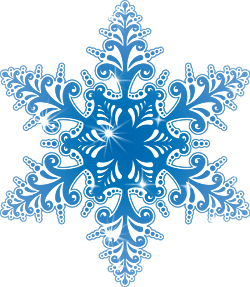 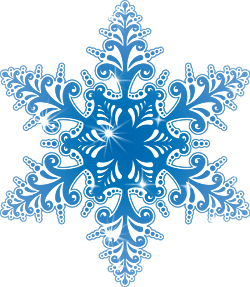 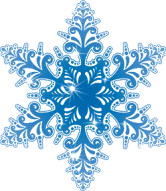 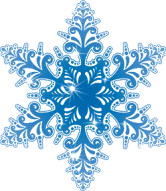 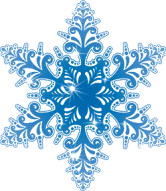